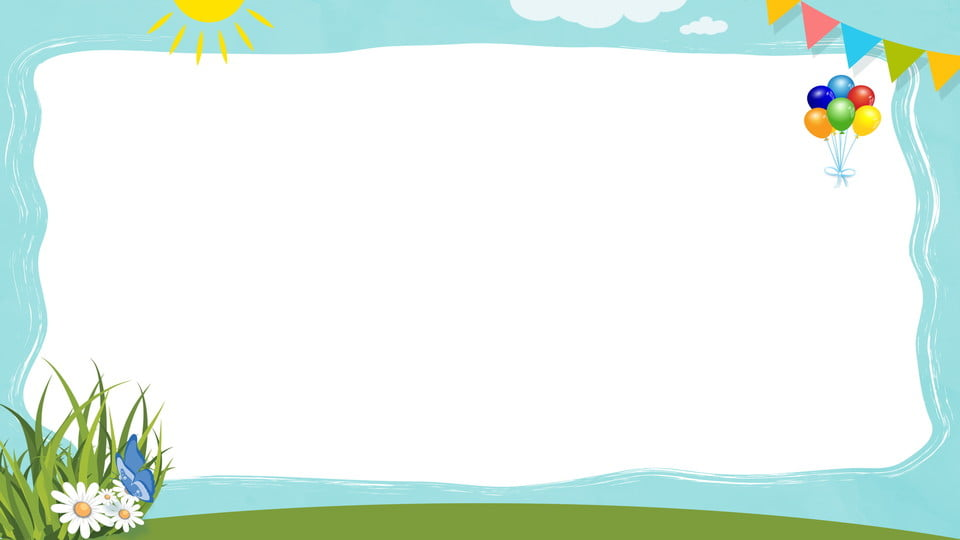 UBND THỊ XÃ BUÔN HỒ TRƯỜNG MẪU GIÁO HOA SIM
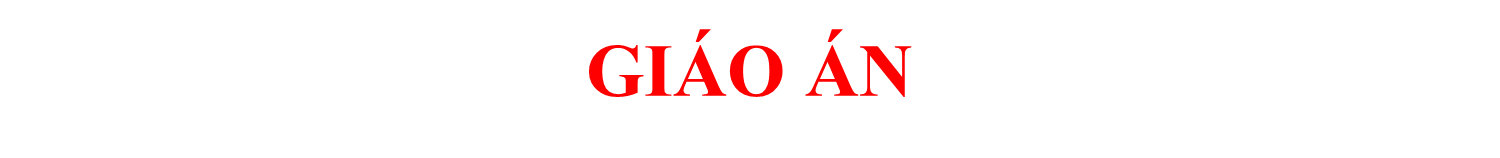 LĨNH VỰC: PHÁT TRIỂN NGÔN NGỮ
Đề tài: Tập tô chữ cái h, k
Giáo viên : H Siên Niê
Lớp: Ghép 1
Ngày thực hiện: 7 / 2 /2025
Năm học: 2024- 2025
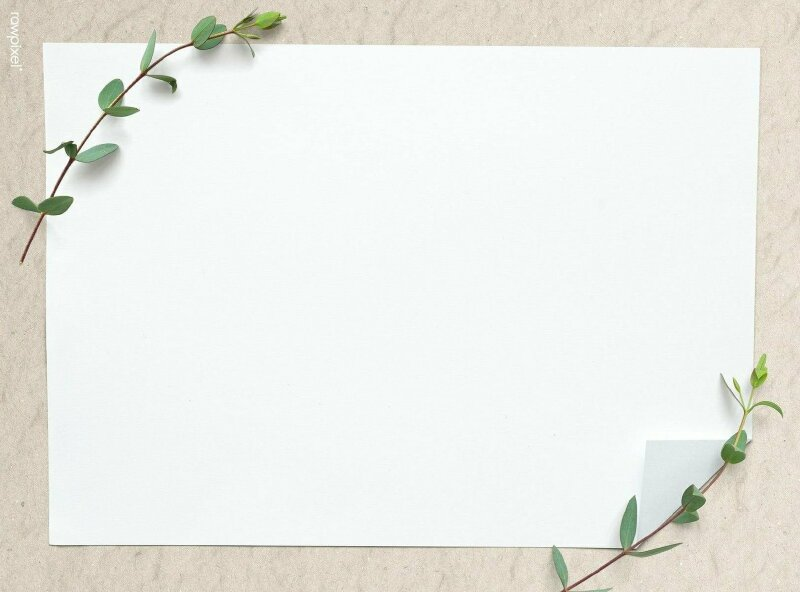 Hát bài hát: hạt gạo  làng ta
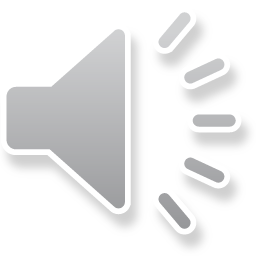 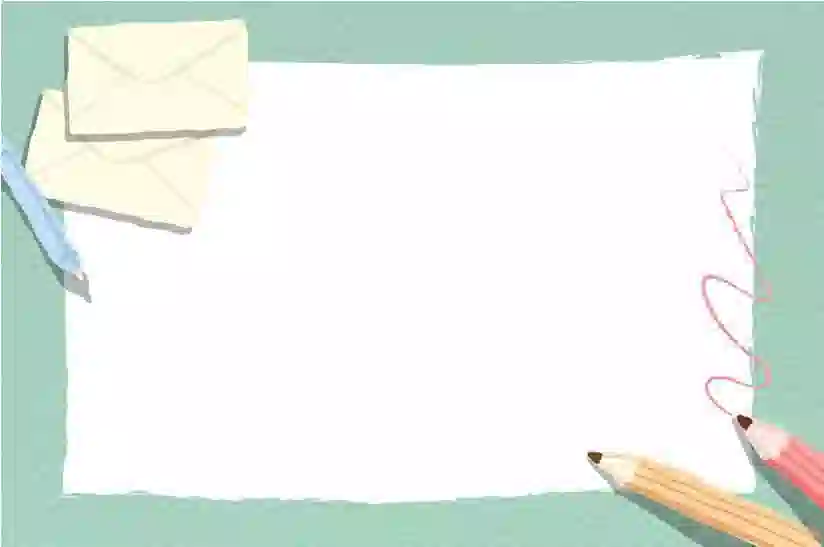 Phần 1: Ôn chữ cái h, k đã học
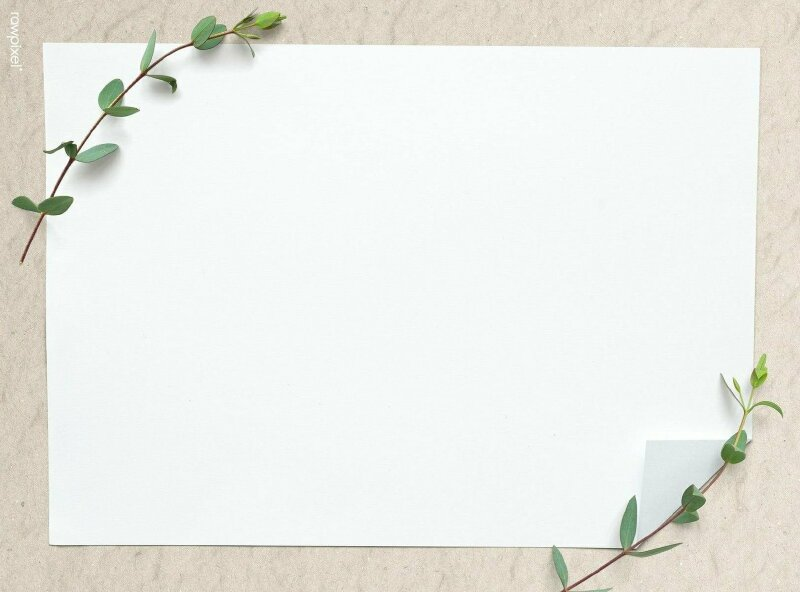 Trò chơi 1: Hái cam
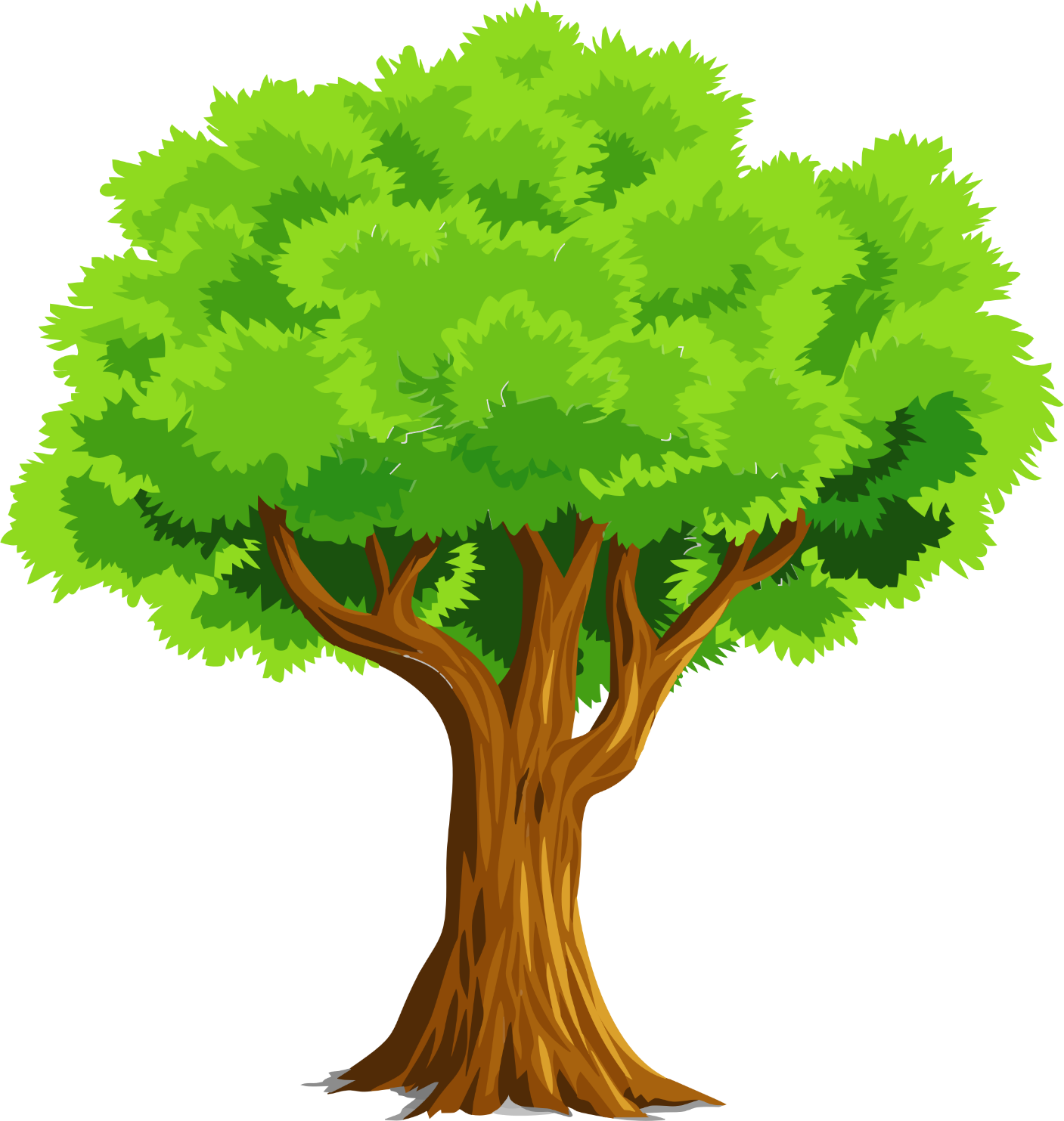 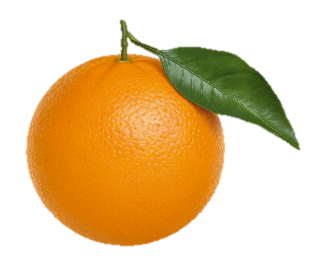 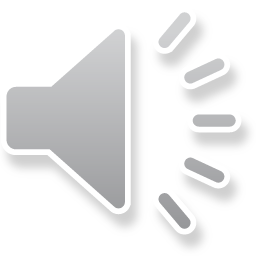 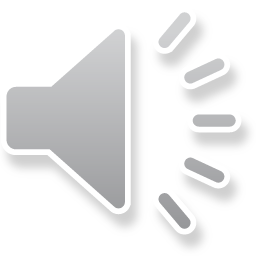 h
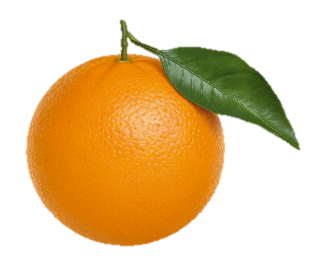 k
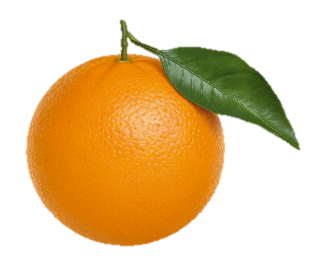 h
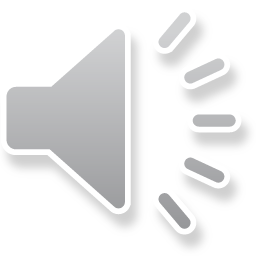 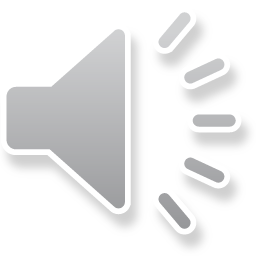 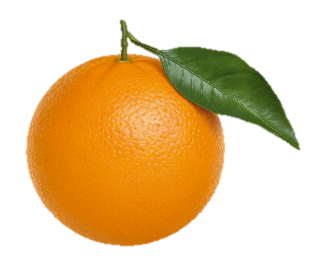 k
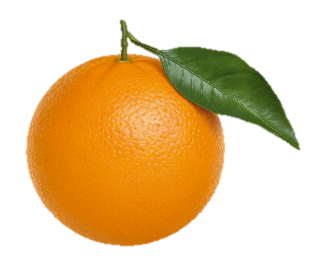 h
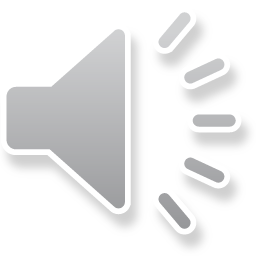 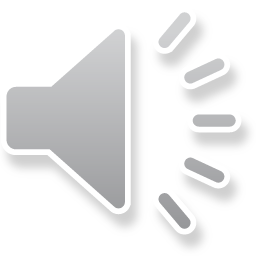 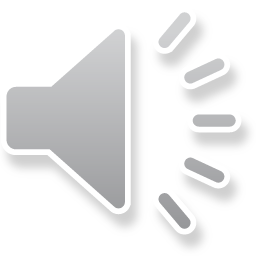 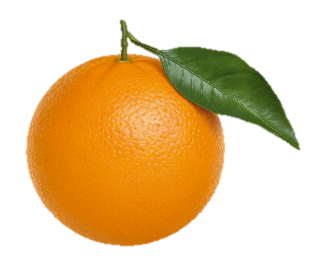 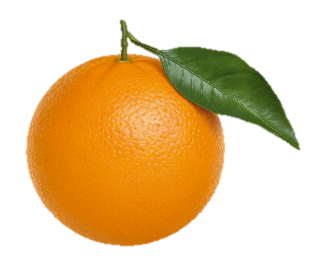 H
K
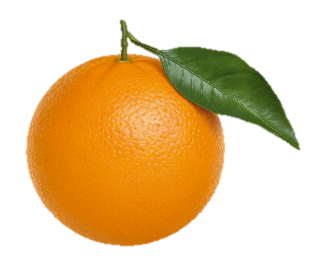 k
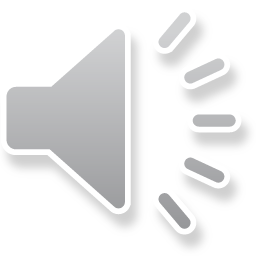 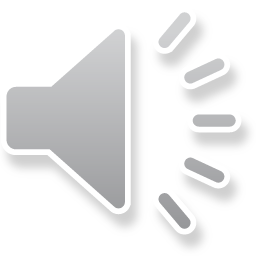 h
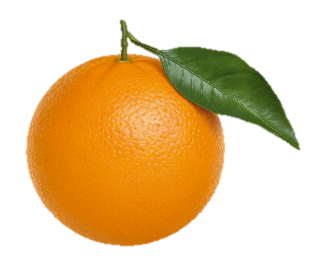 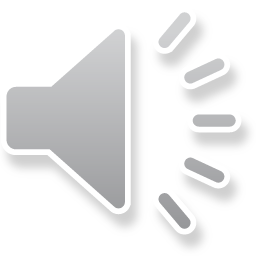 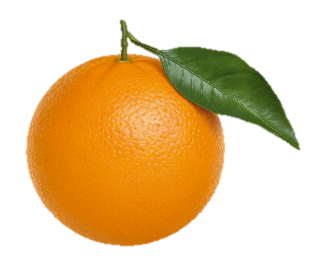 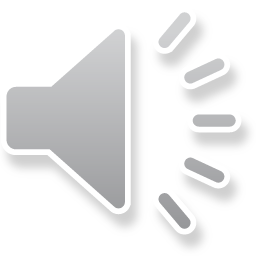 k
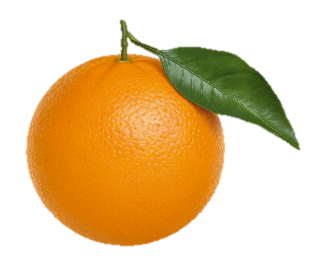 k
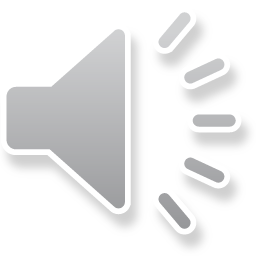 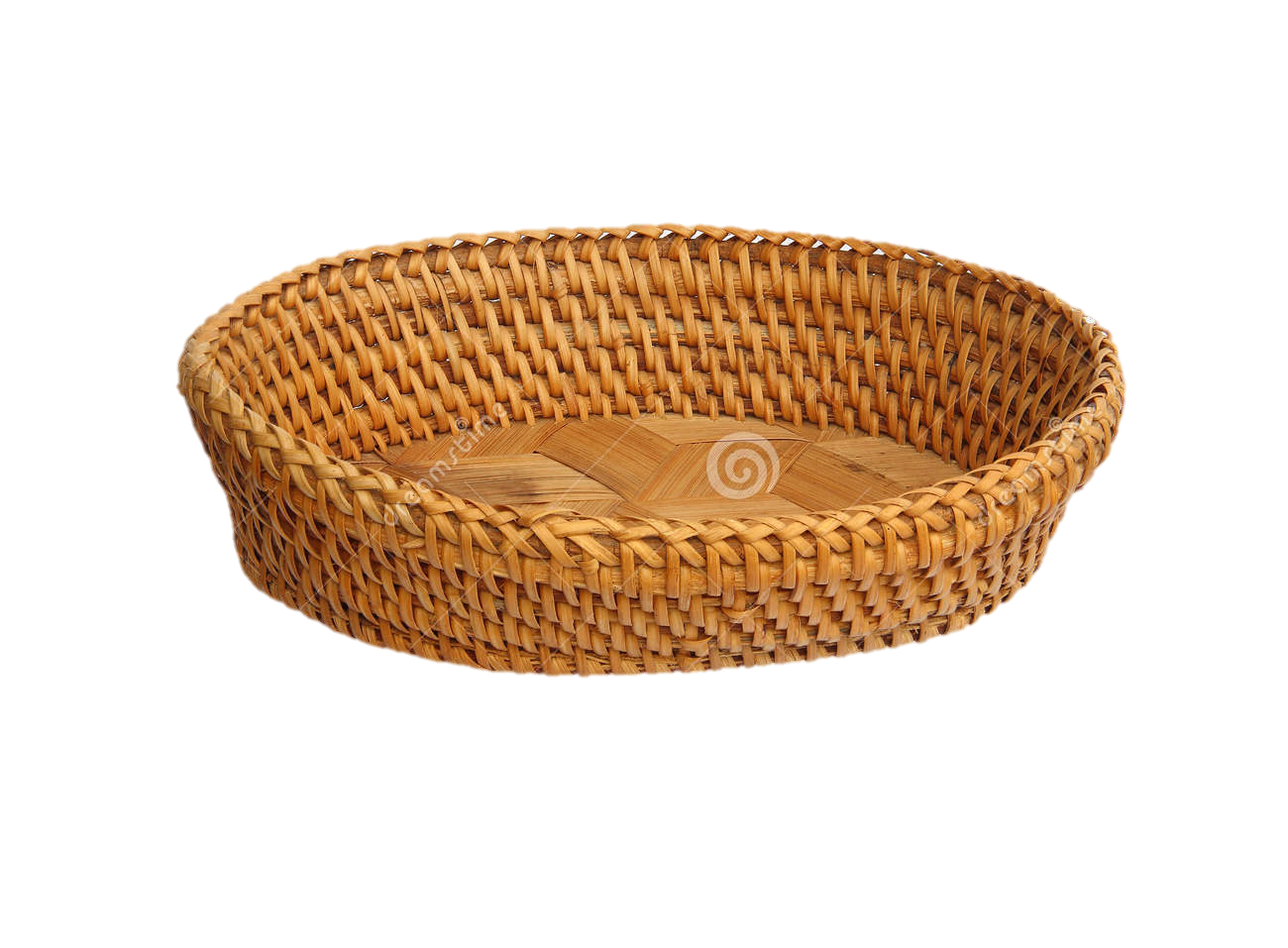 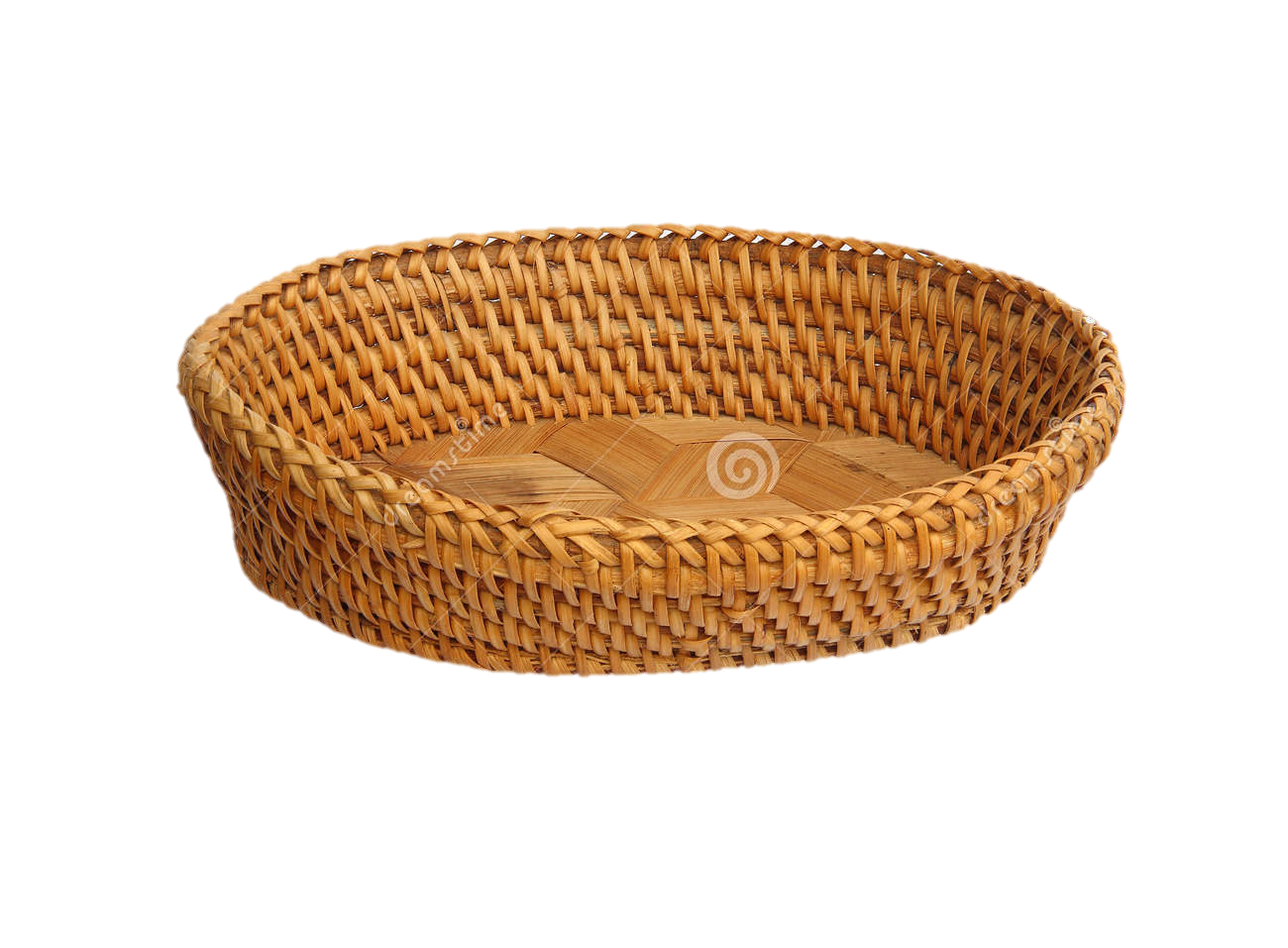 k
h
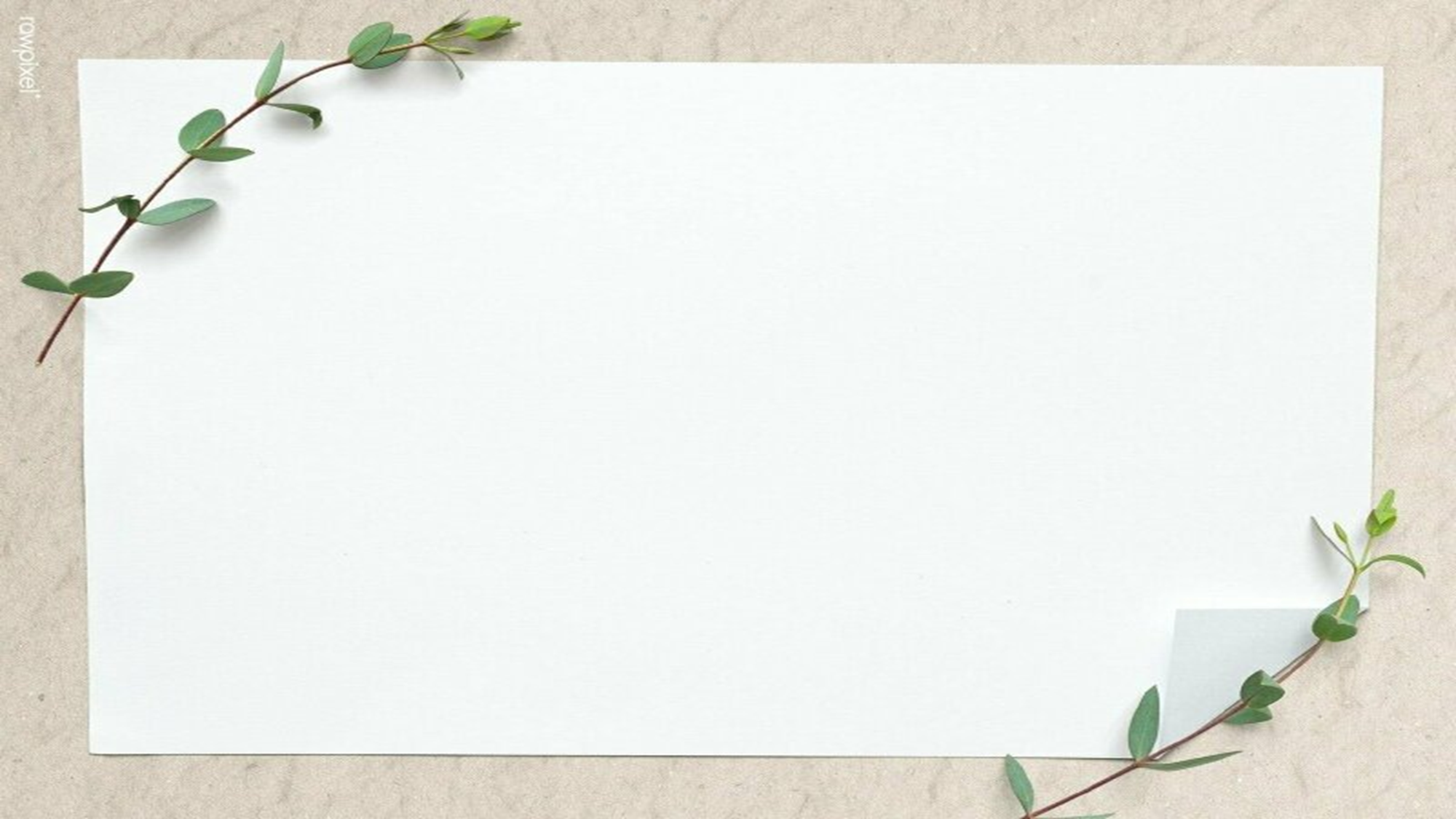 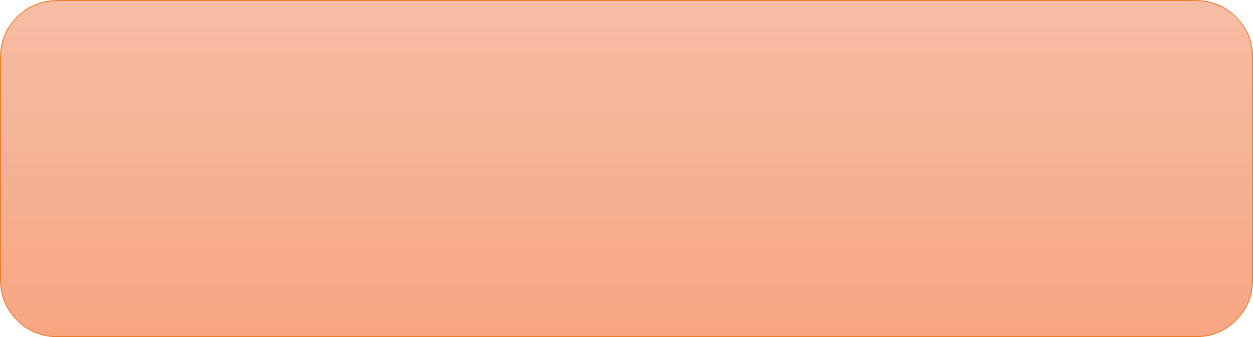 Trò chơi 2:Thi xem ai giỏi
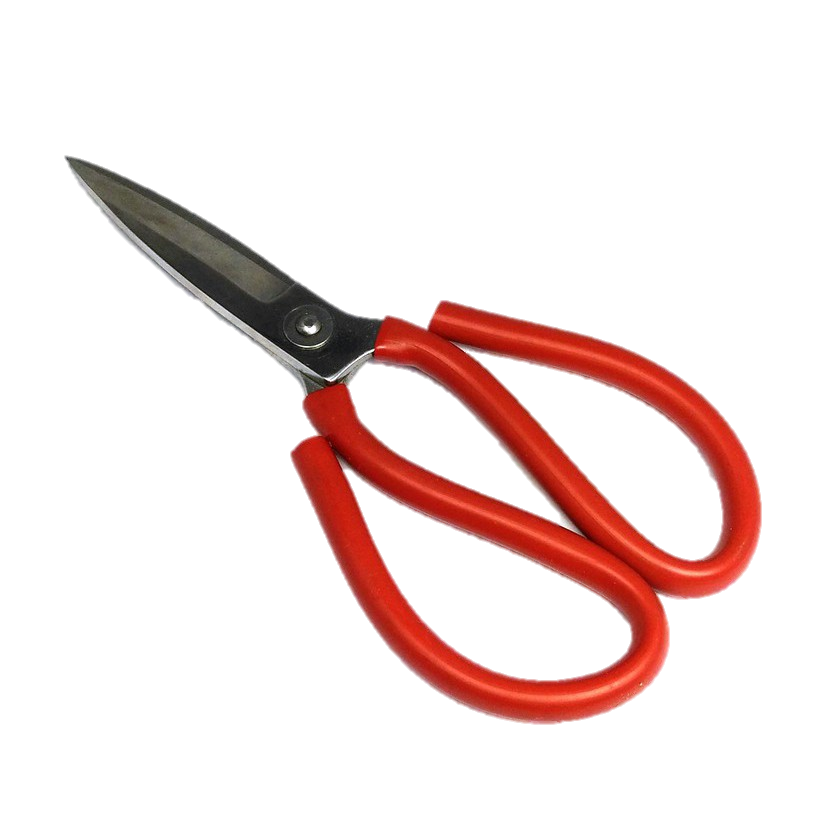 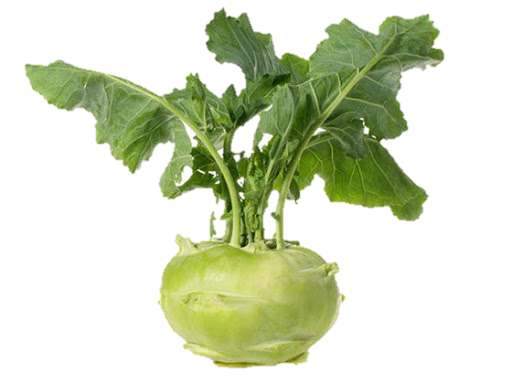 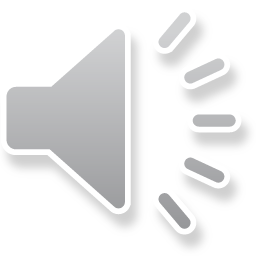 h
Su hào
Cái kéo
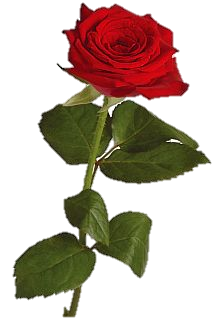 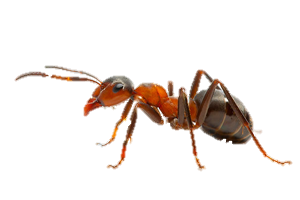 k
hoa hồng­
con kiến
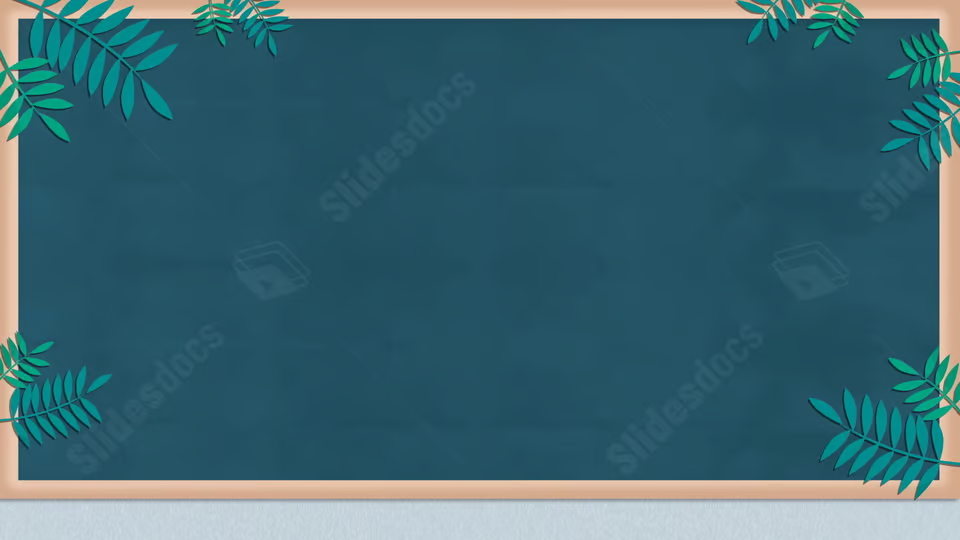 h
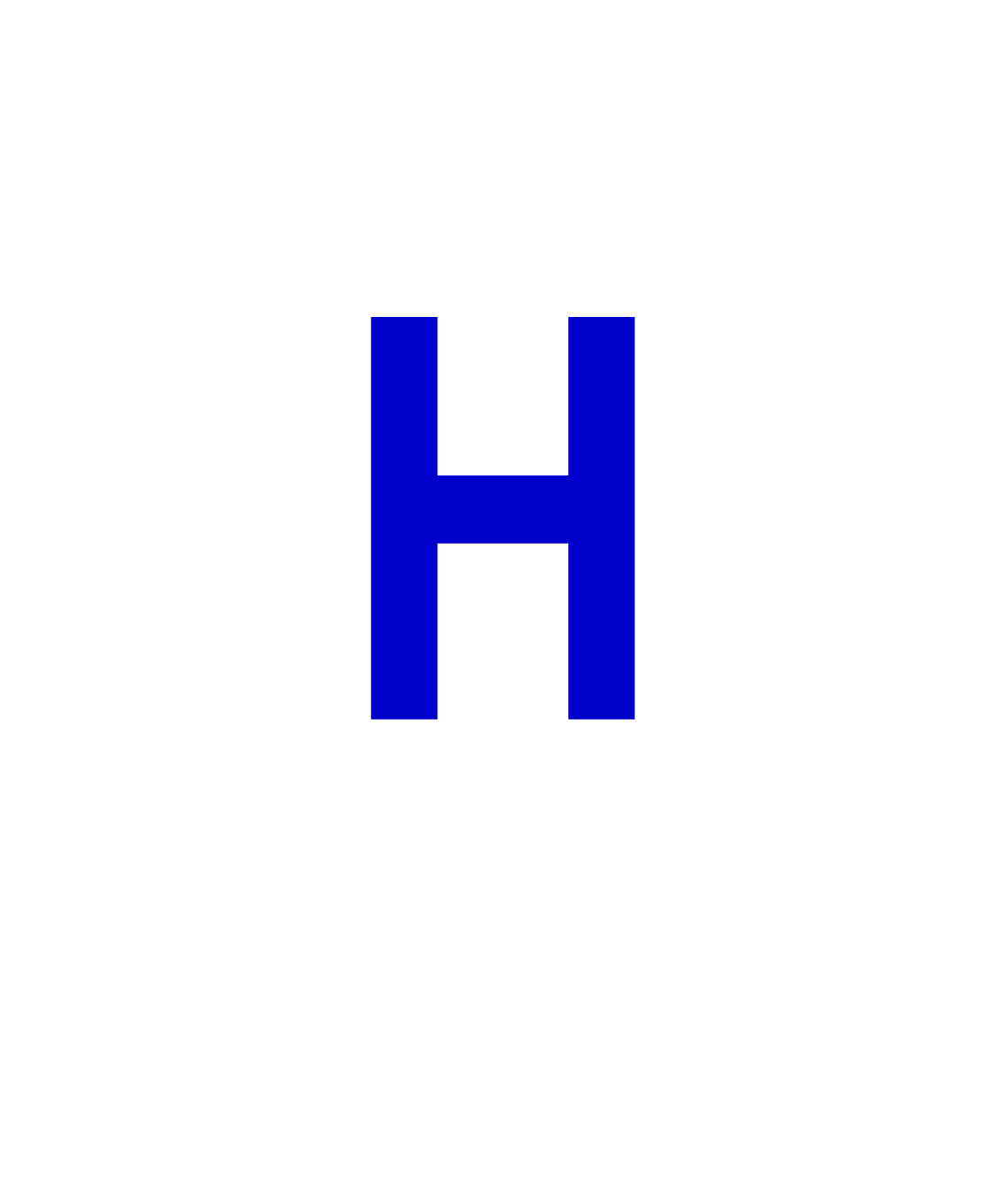 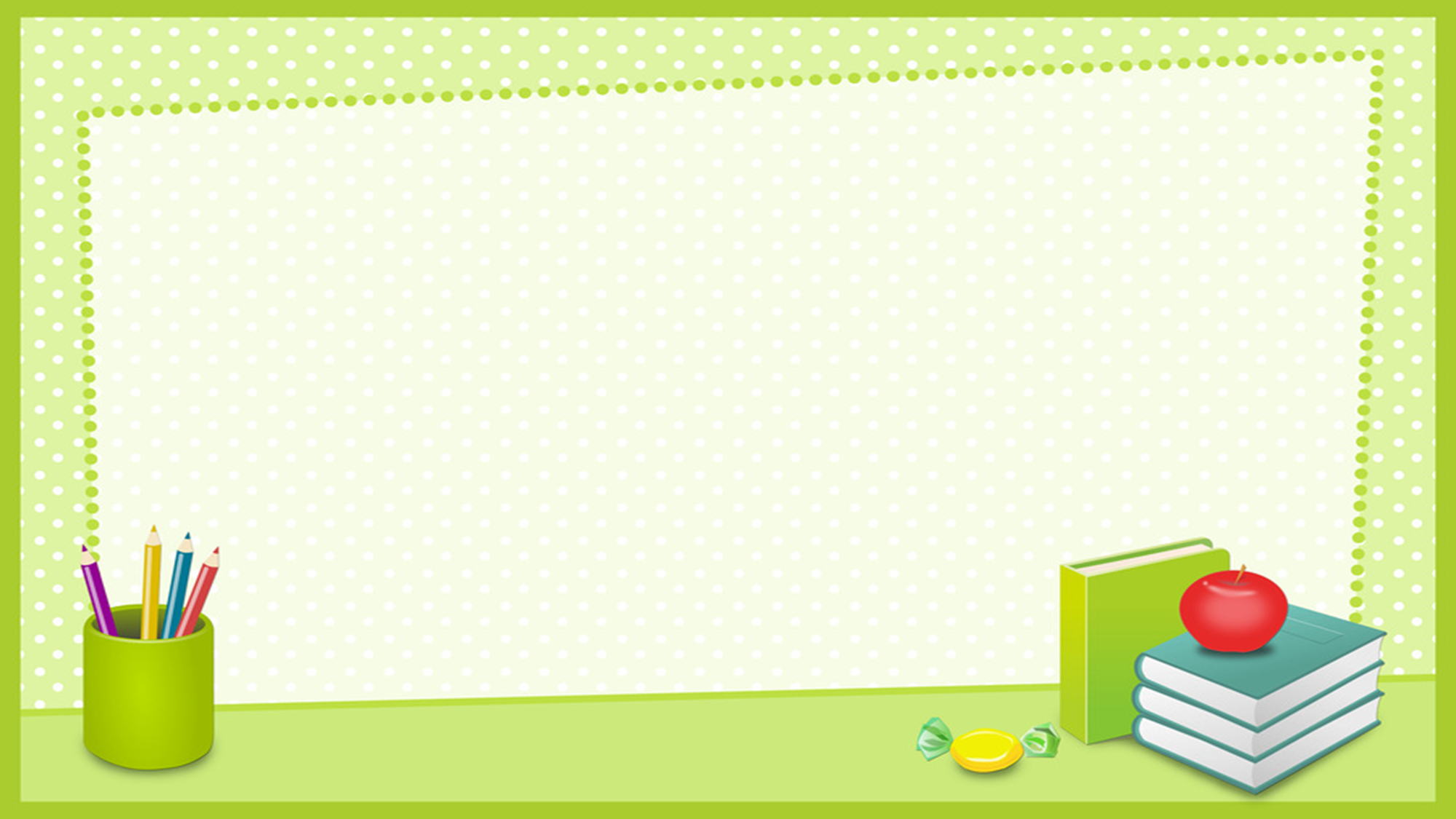 Các kiểu chữ h
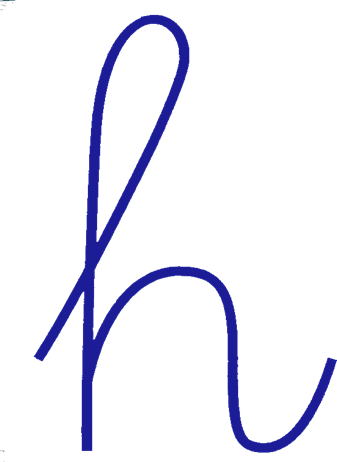 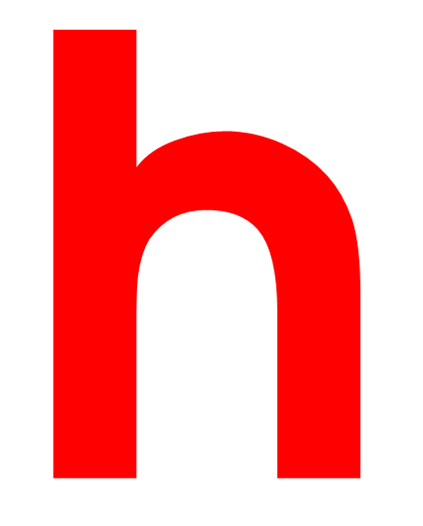 In hoa
Viết thường
In thường
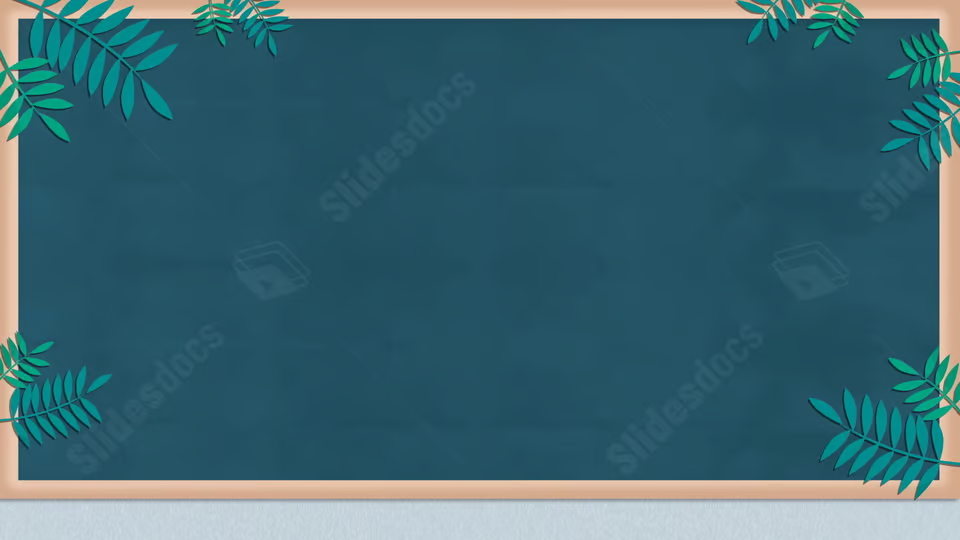 k
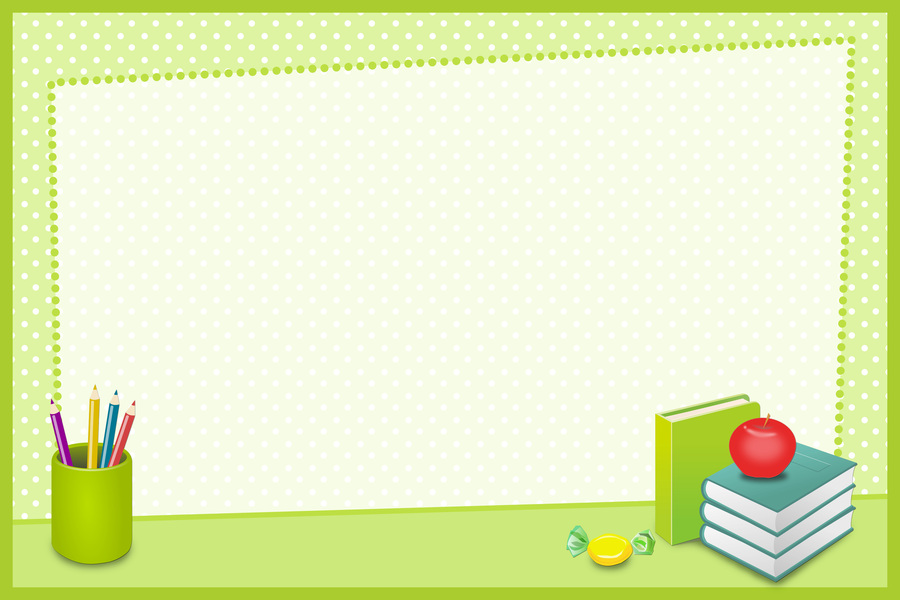 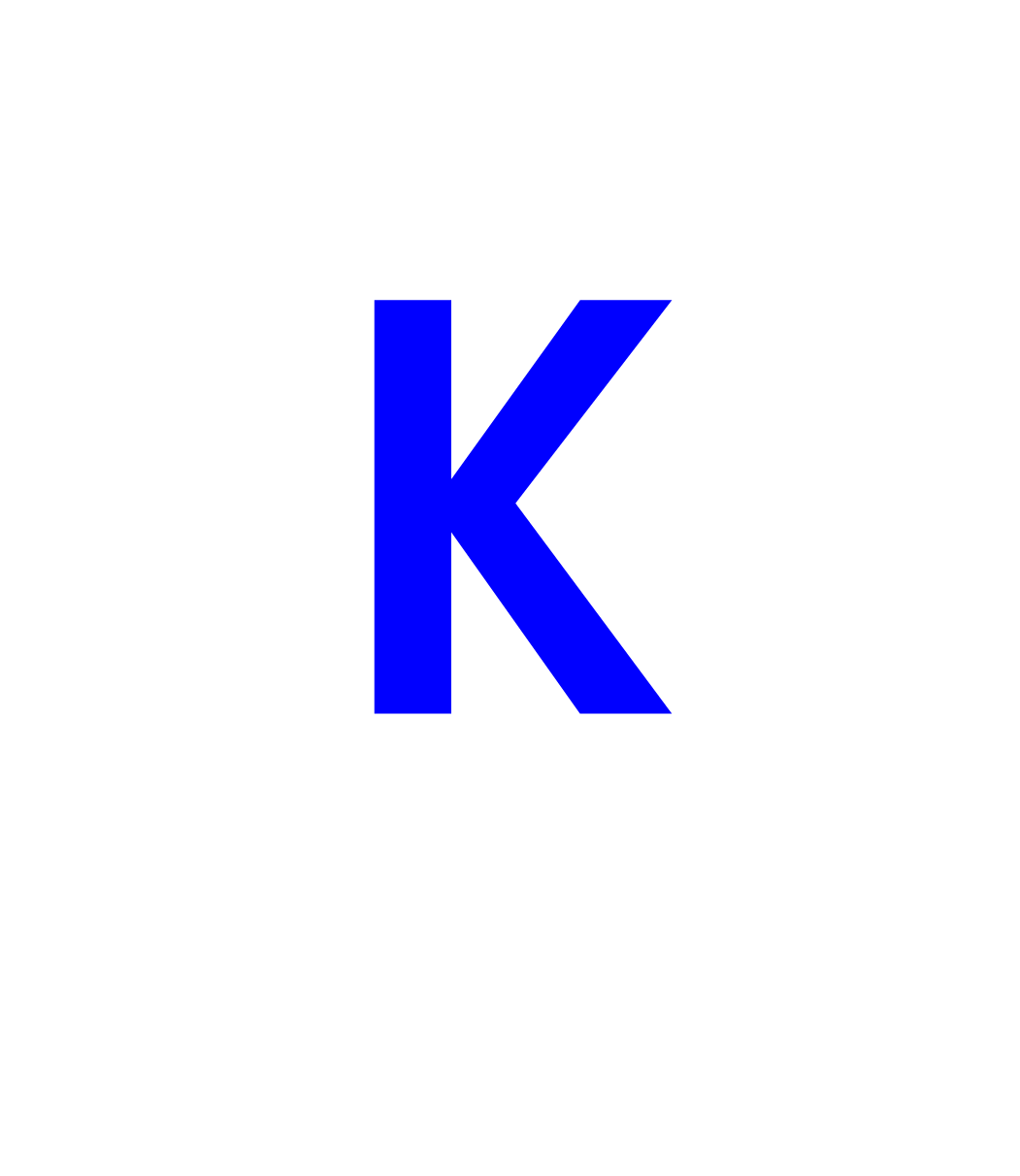 Các kiểu chữ k
k
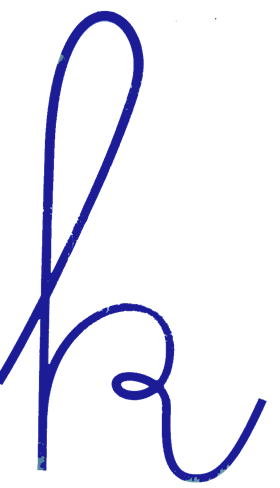 In hoa
In thường
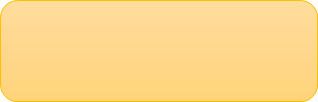 Viết thường
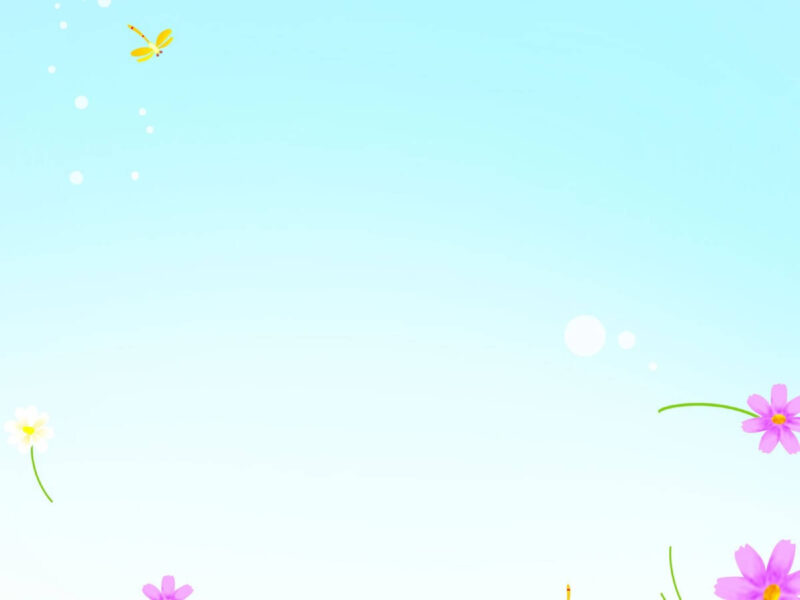 Giới thiệu lại chữ h, k in thường và viết thường
k
h
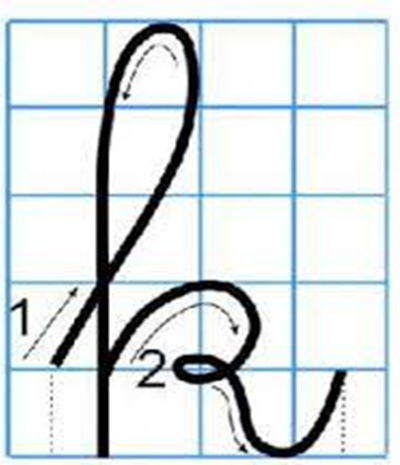 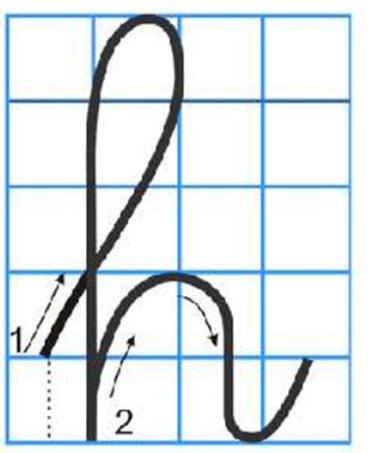 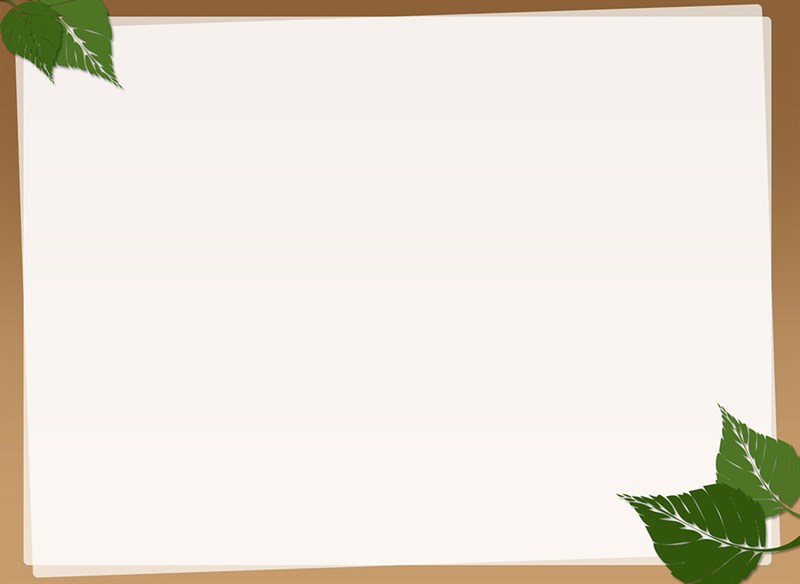 Cấu tạo của chữ h, k viết thường
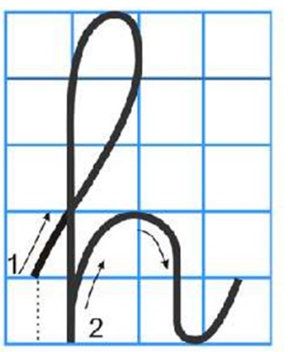 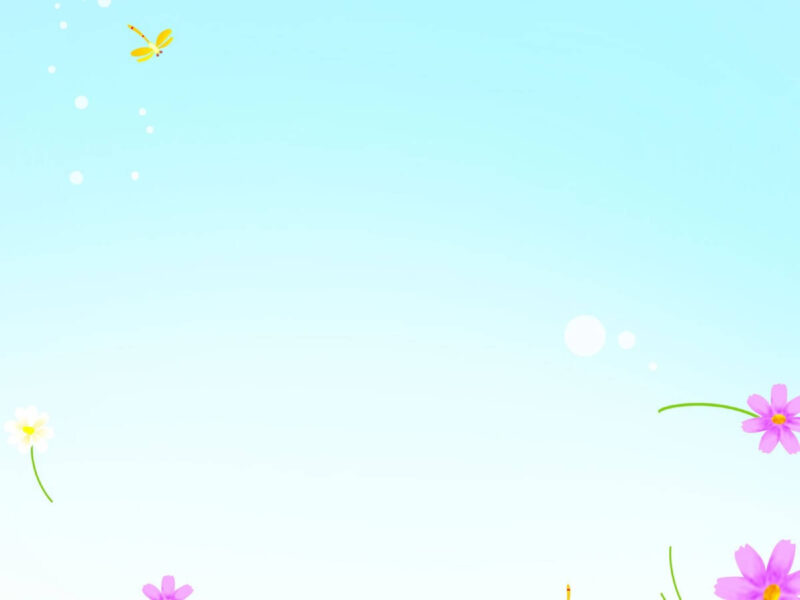 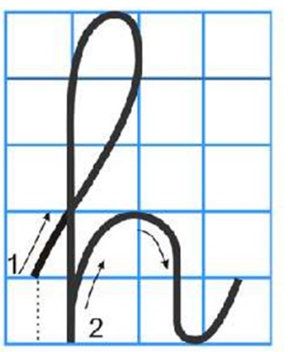 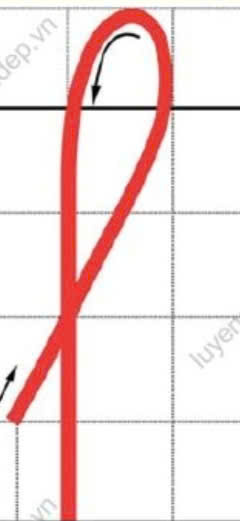 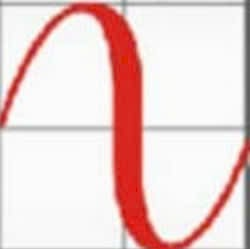 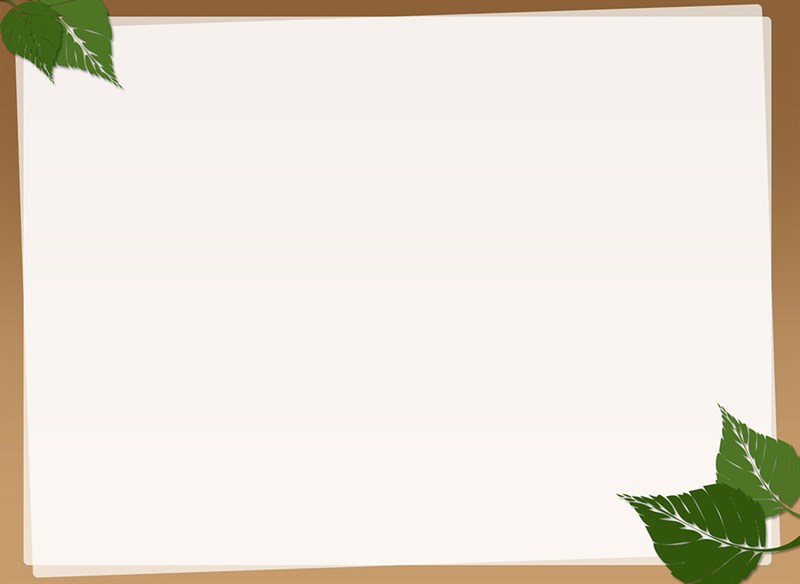 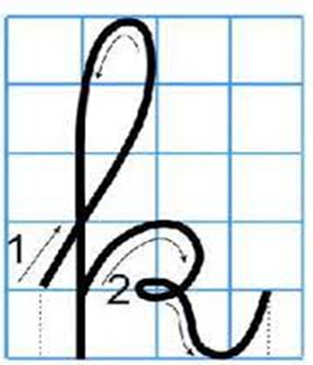 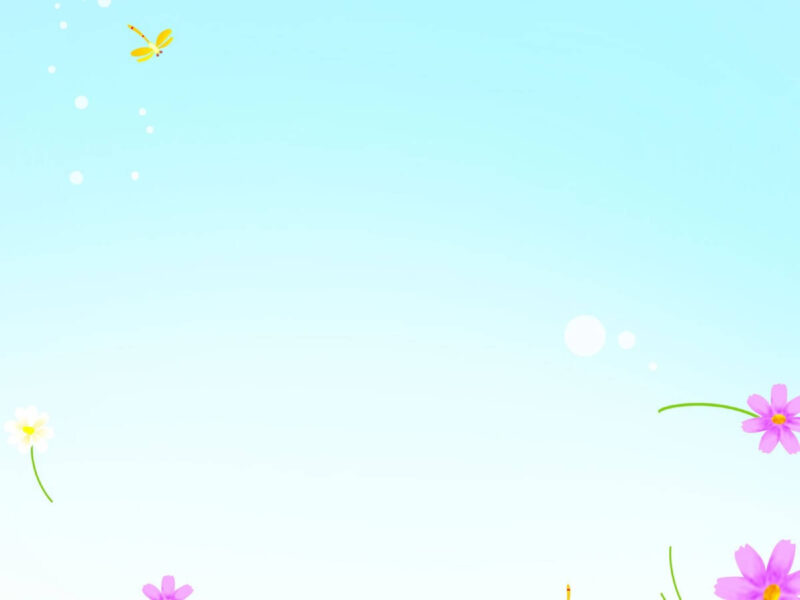 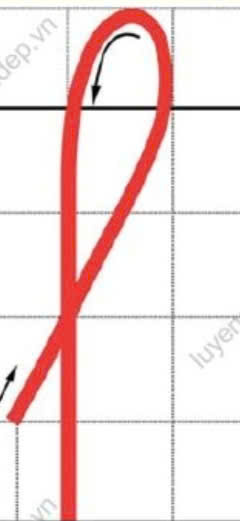 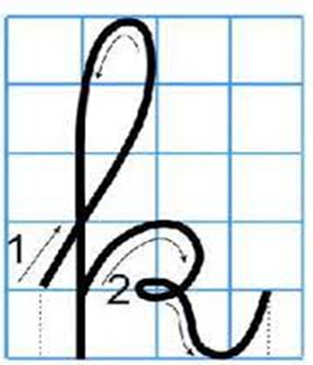 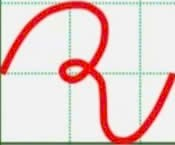 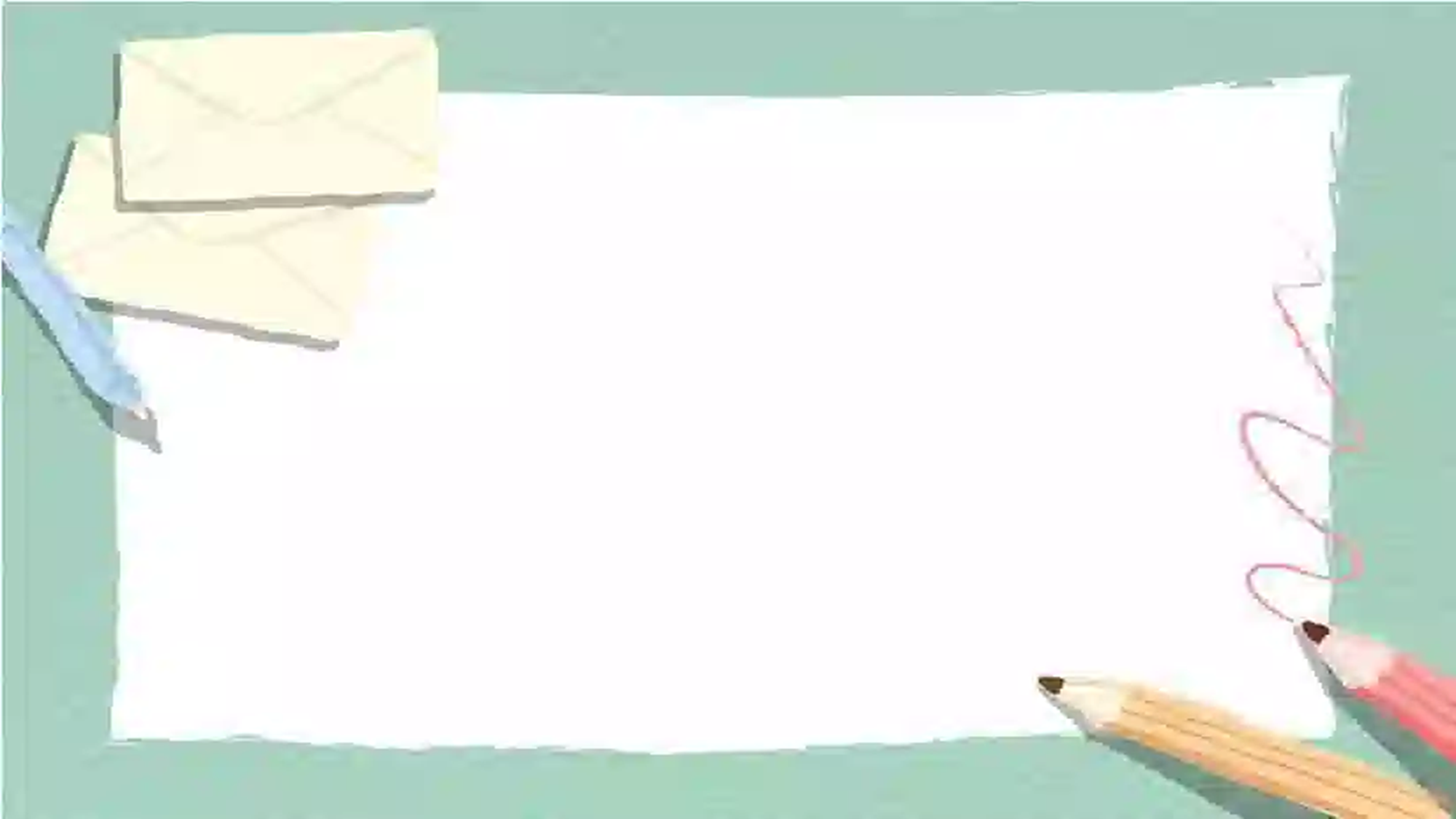 Phần 2: Tập tô chữ cái h- k viết thường
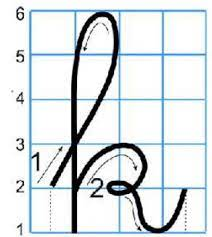 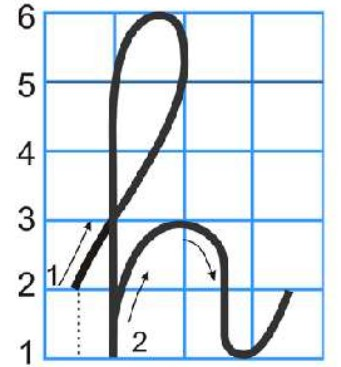 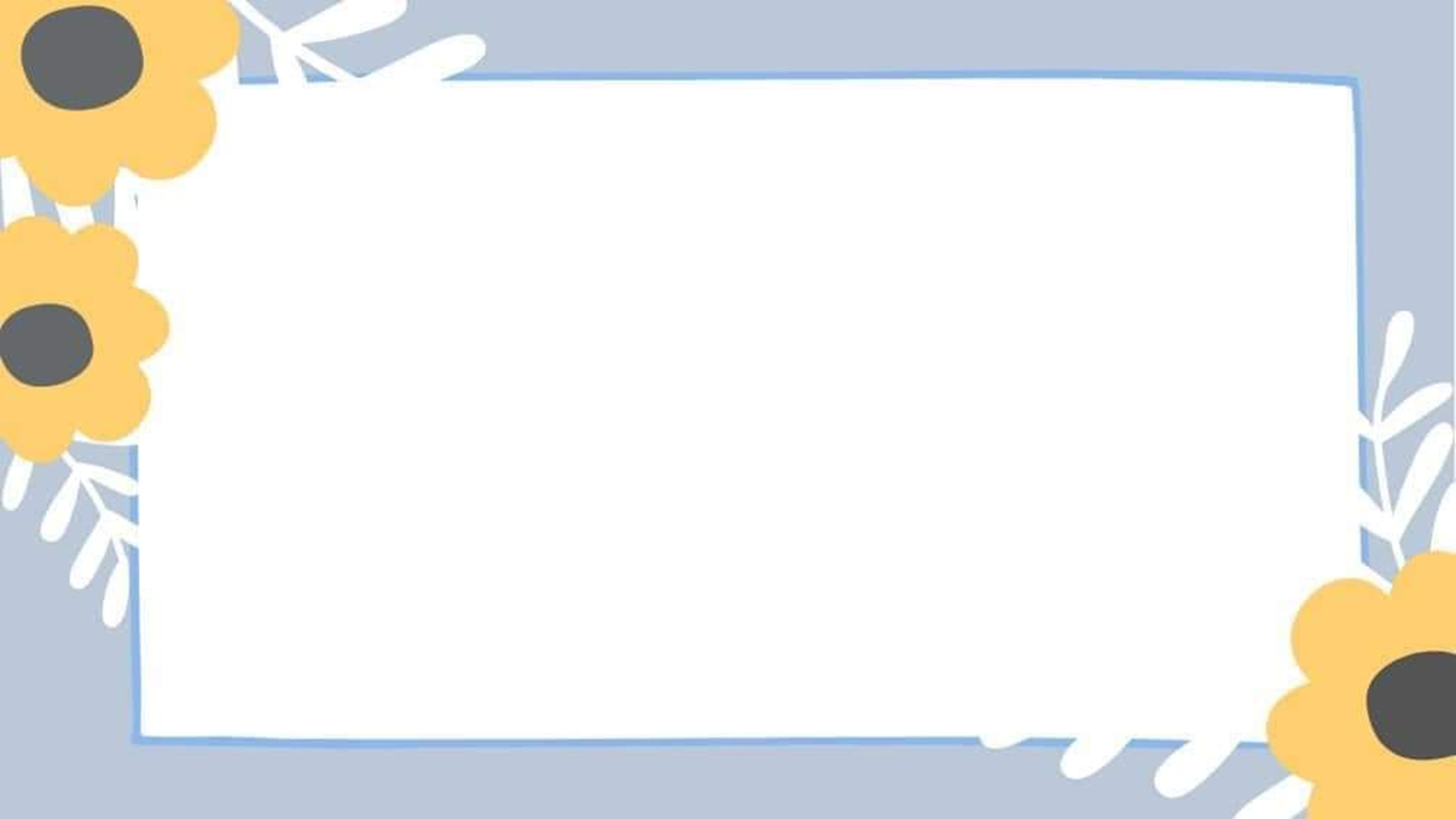 Hướng dẫn cách tô h
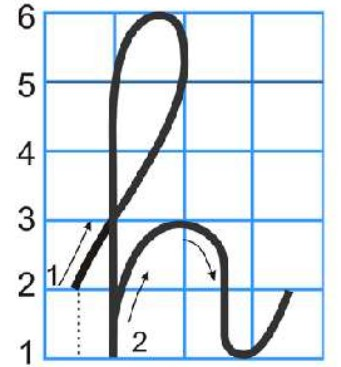 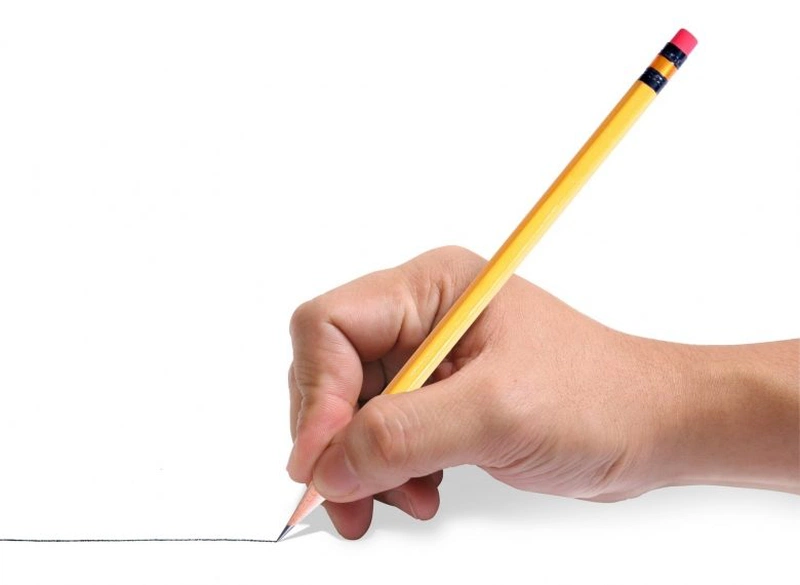 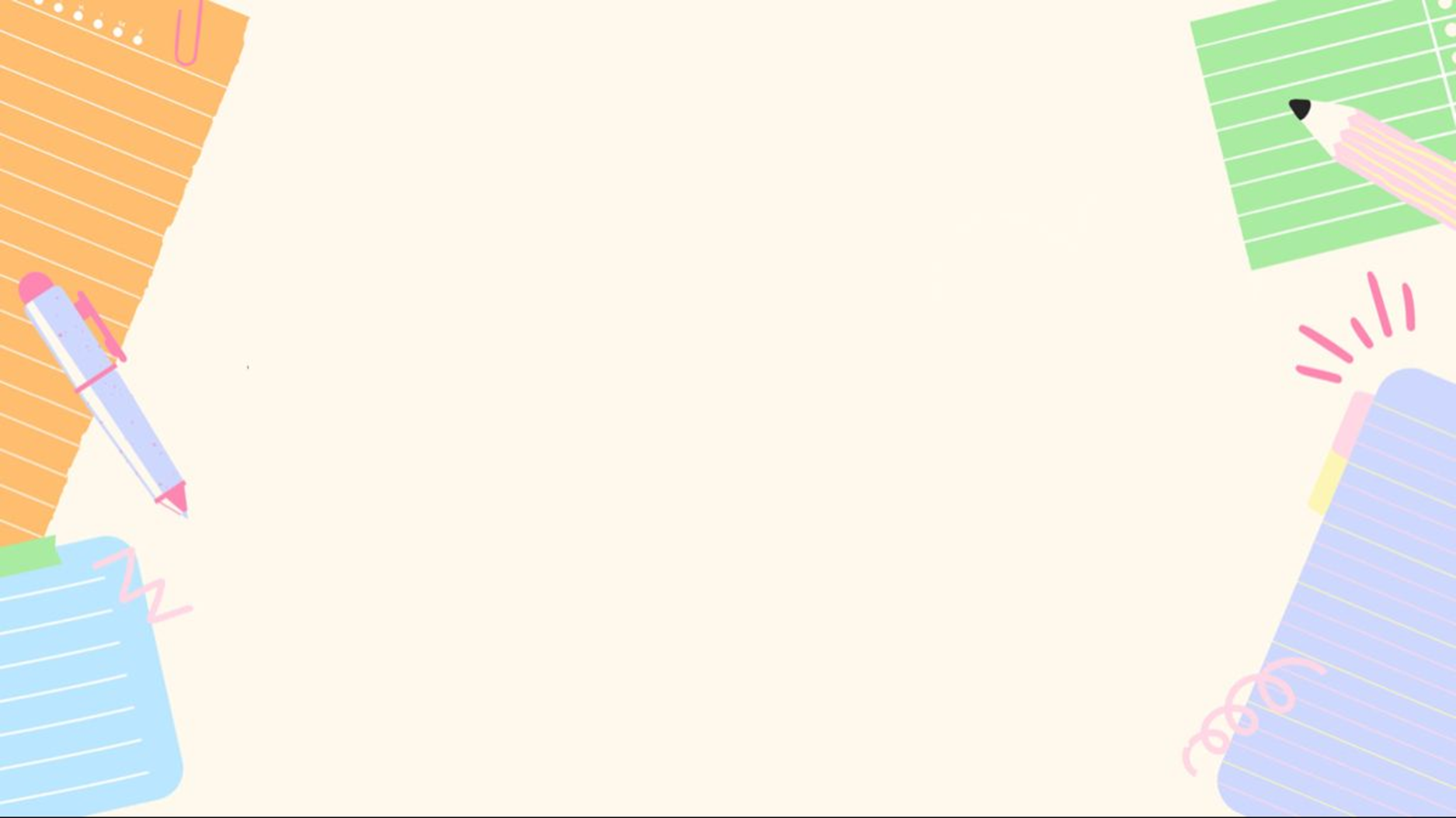 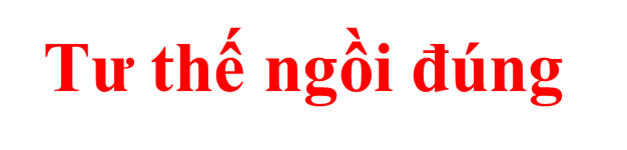 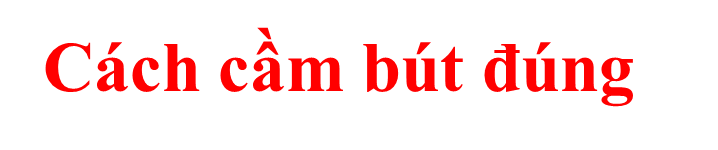 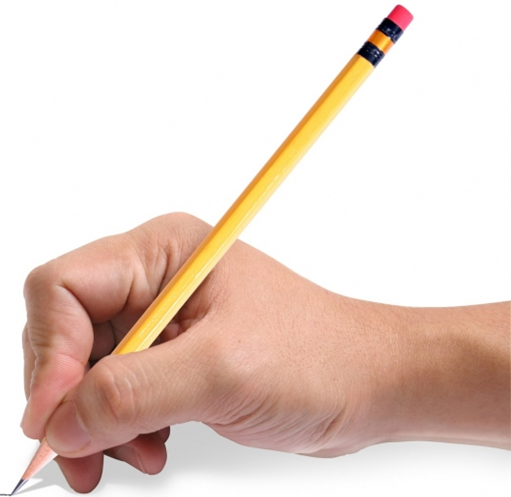 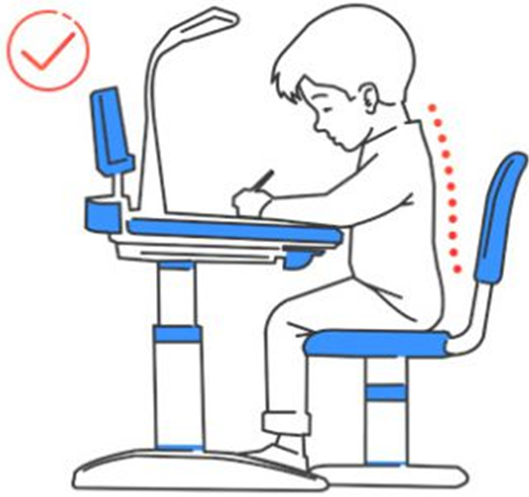 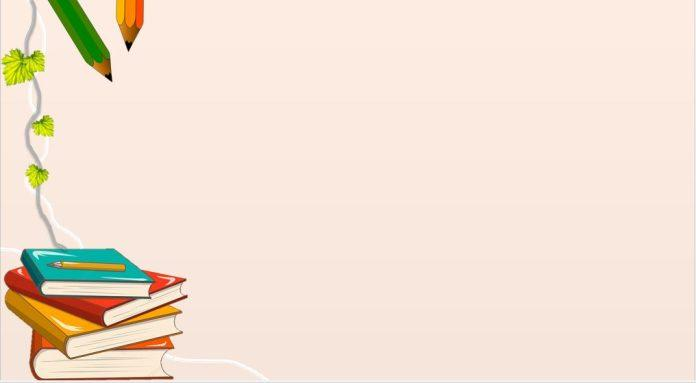 Bài mẫu
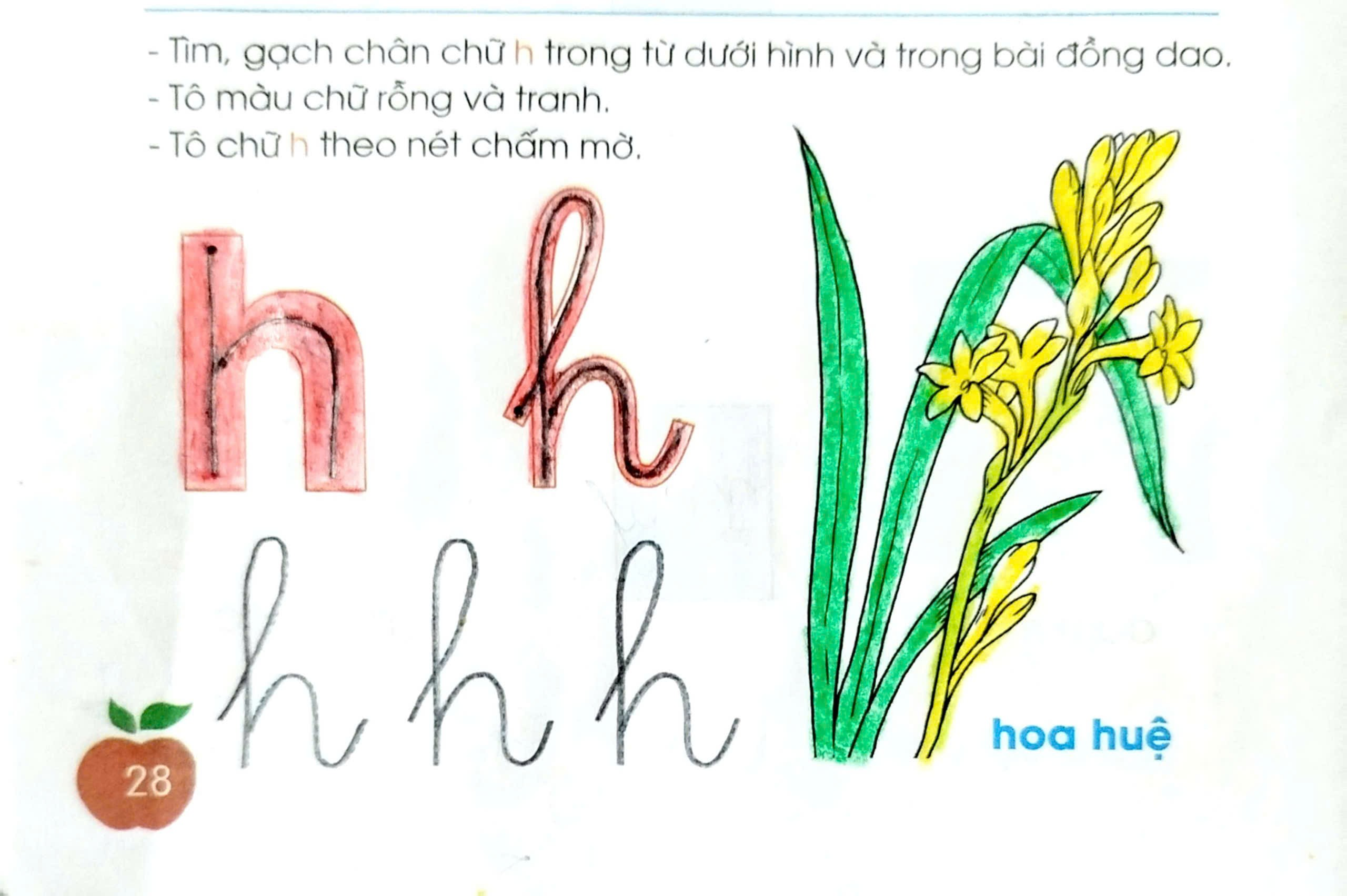 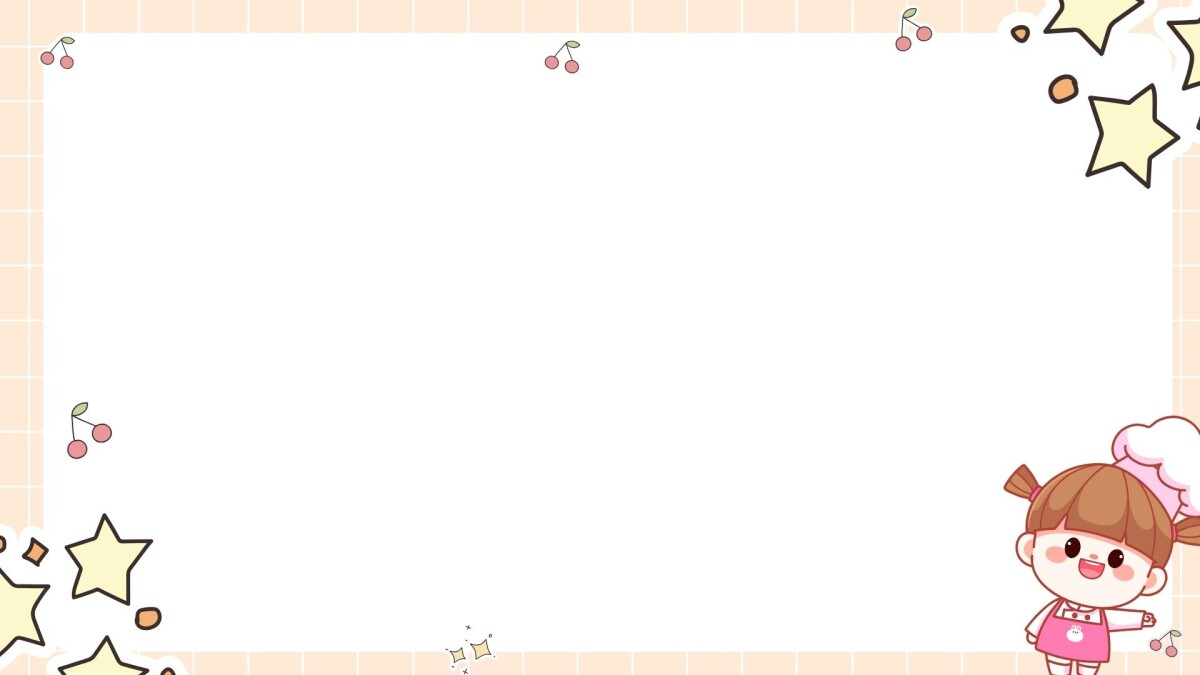 Tiến hành tô chữ
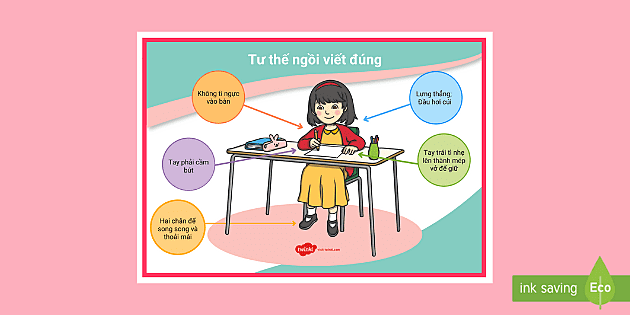 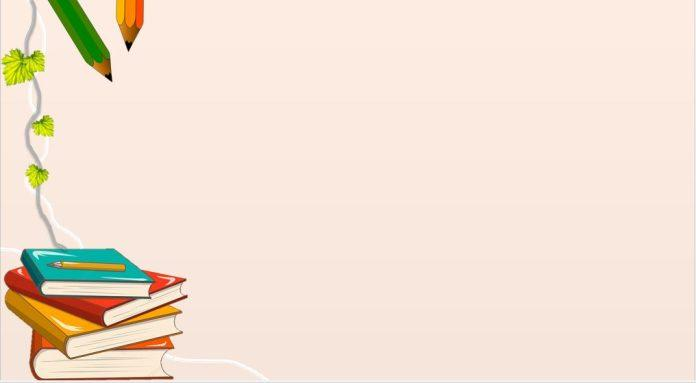 Nhận xét sản phẩm
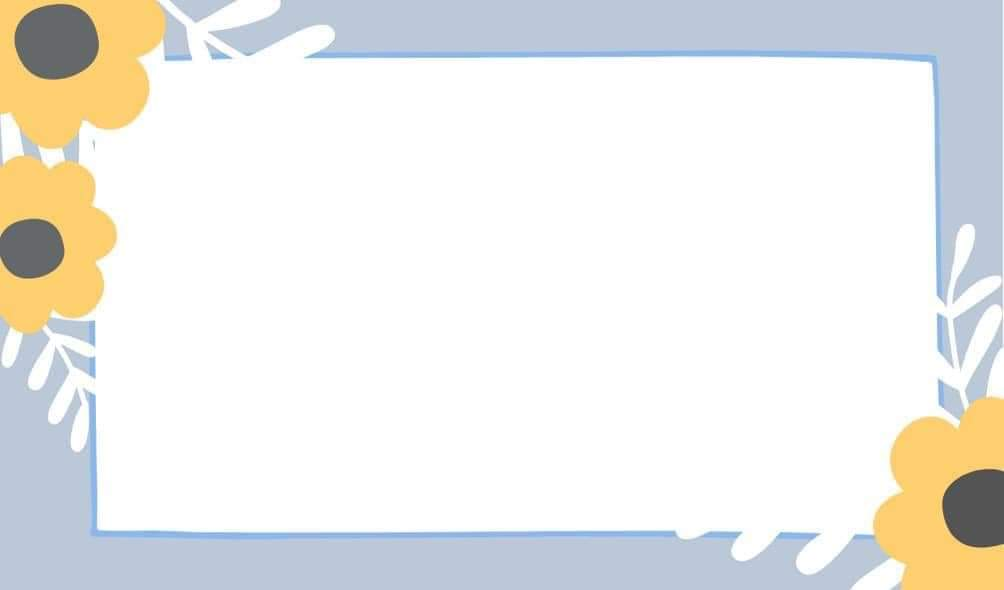 Hướng dẫn cách tô k
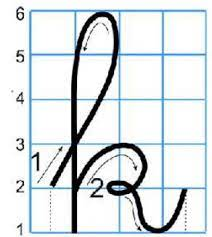 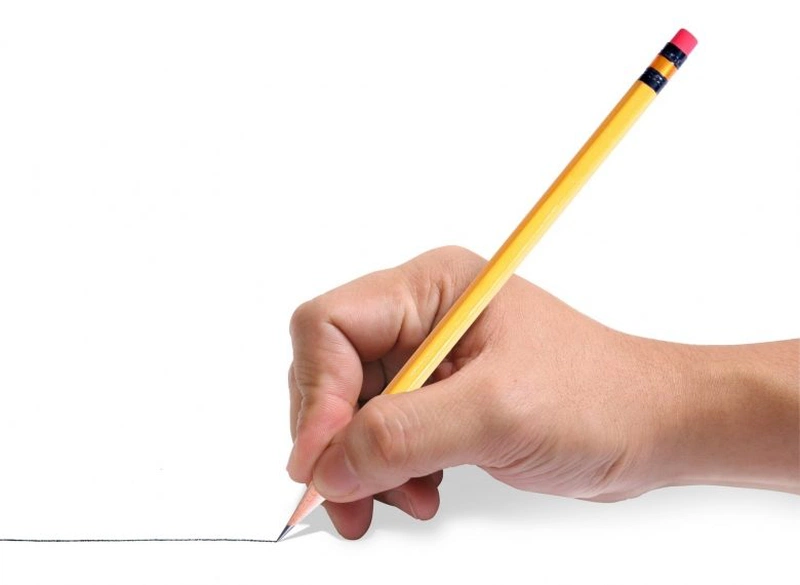 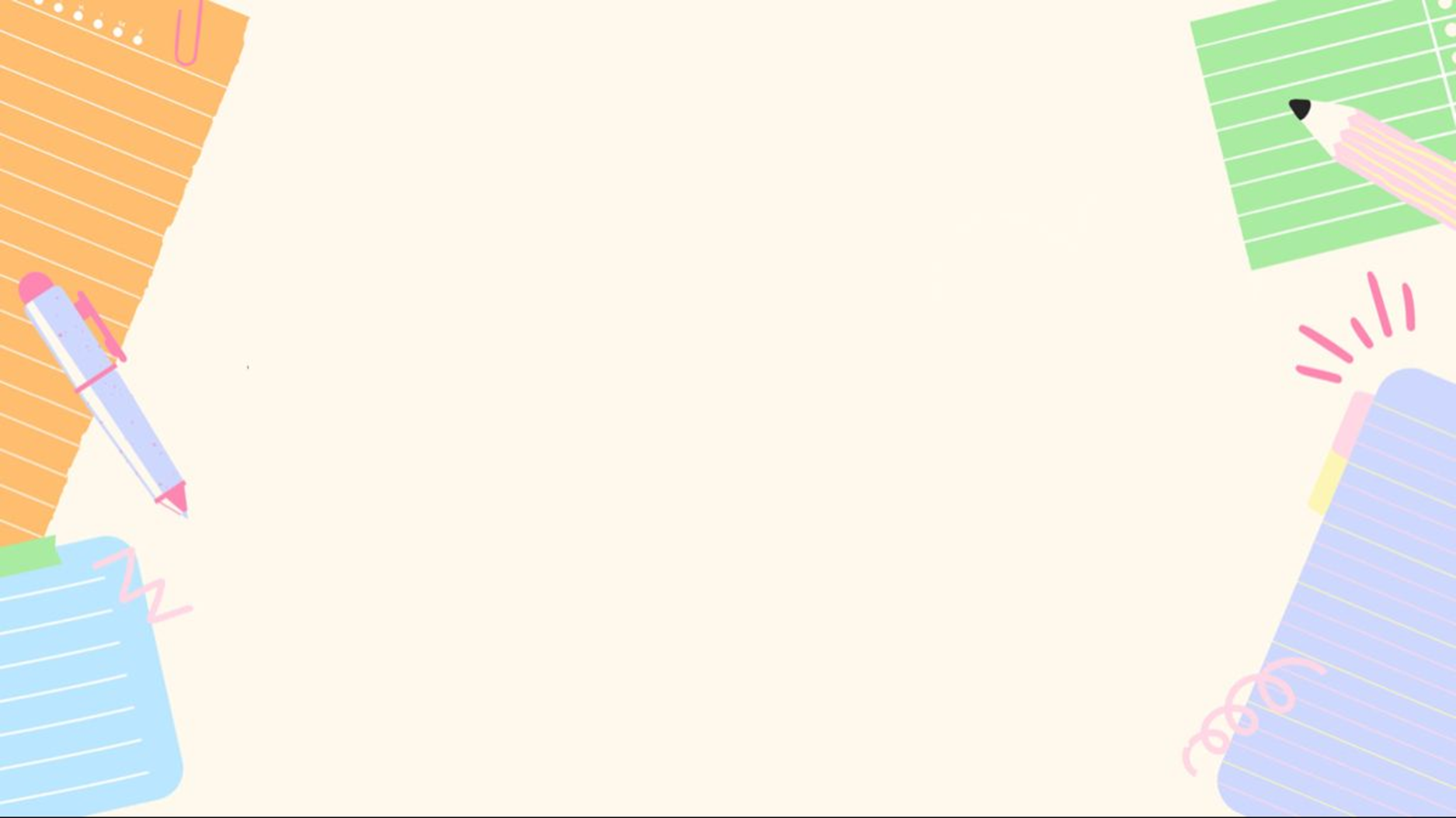 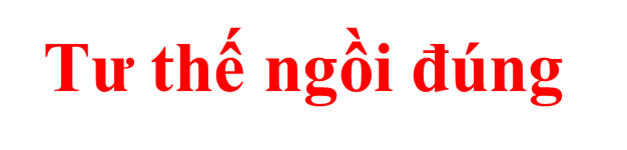 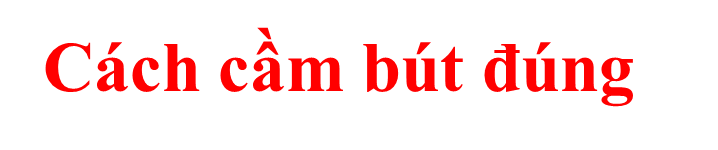 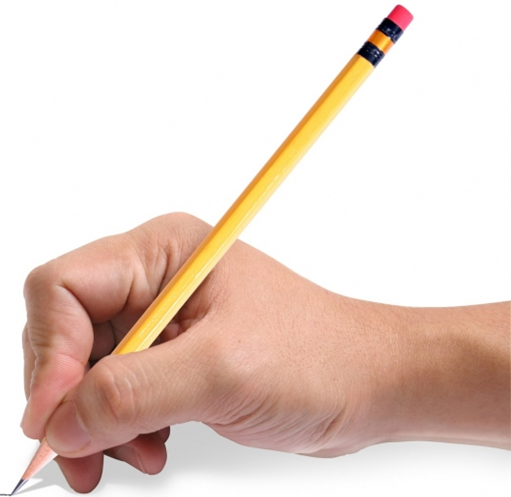 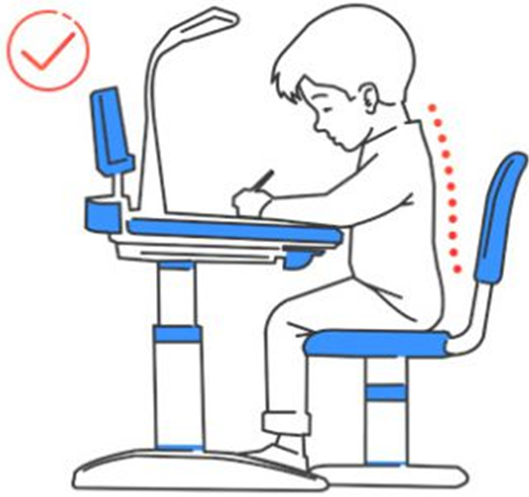 Tô chữ k trên không
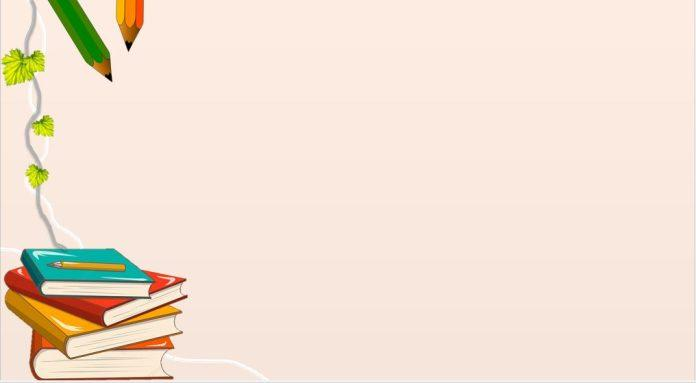 Bài mẫu
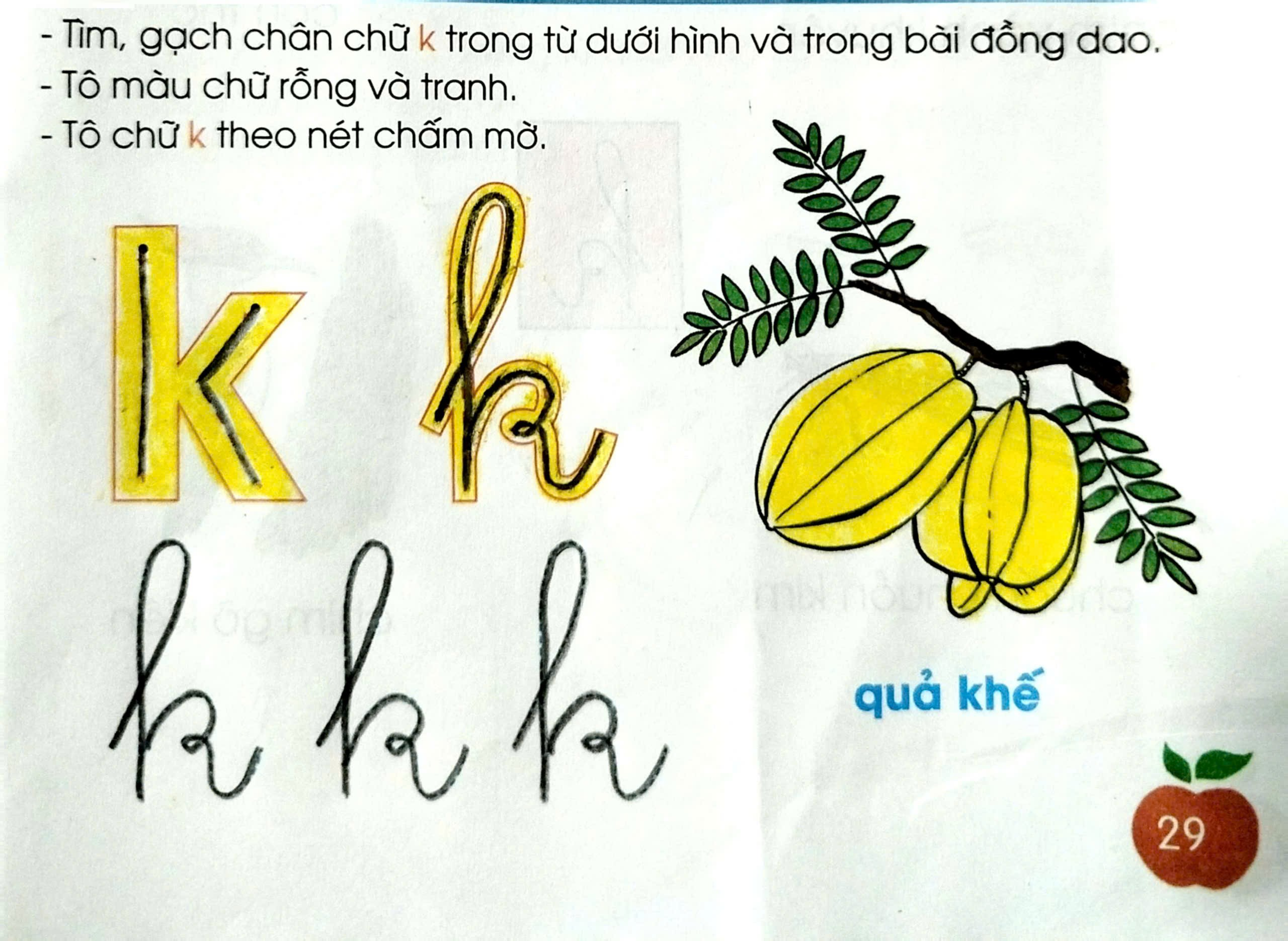 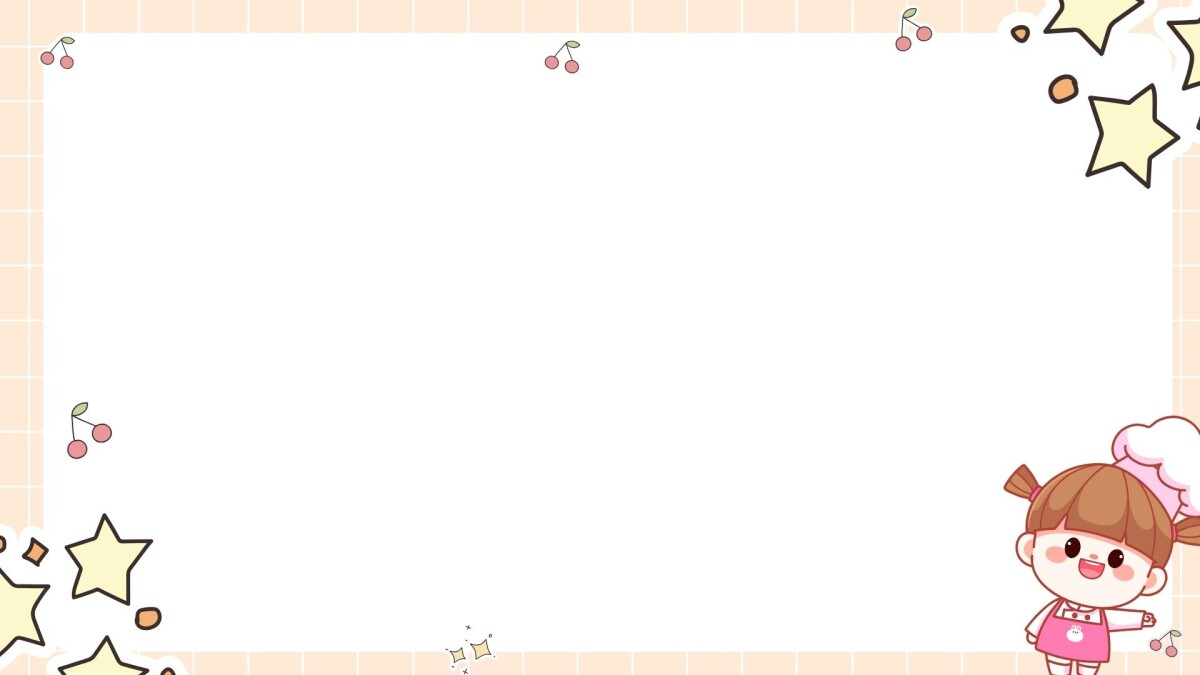 Tiến hành tô chữ
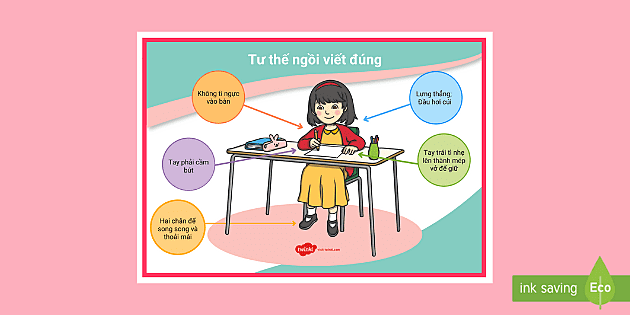 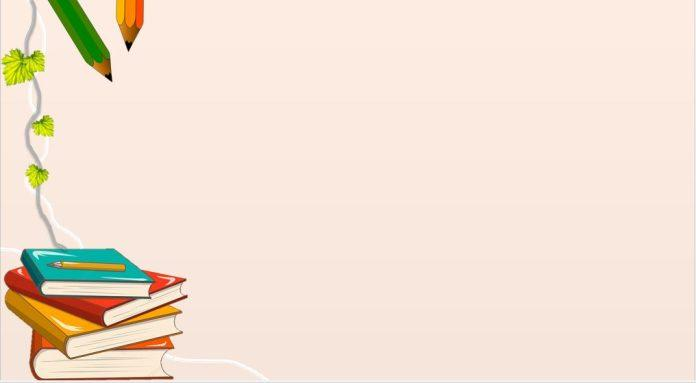 Nhận xét sản phẩm
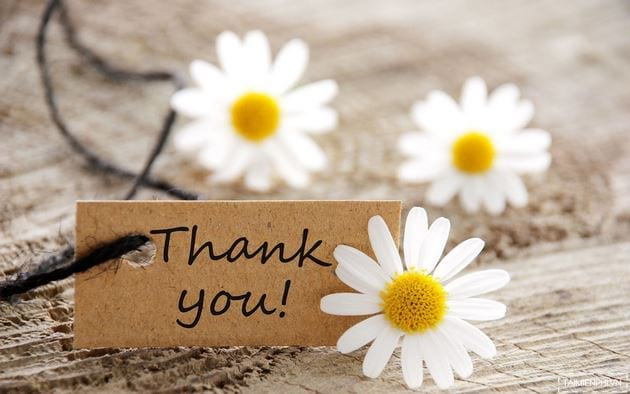